Nikola tesla
Antonio Korza, Vedran Gusković, Tonko Horvat
4. B1
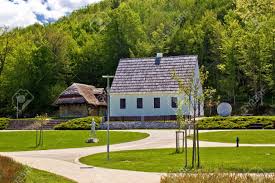 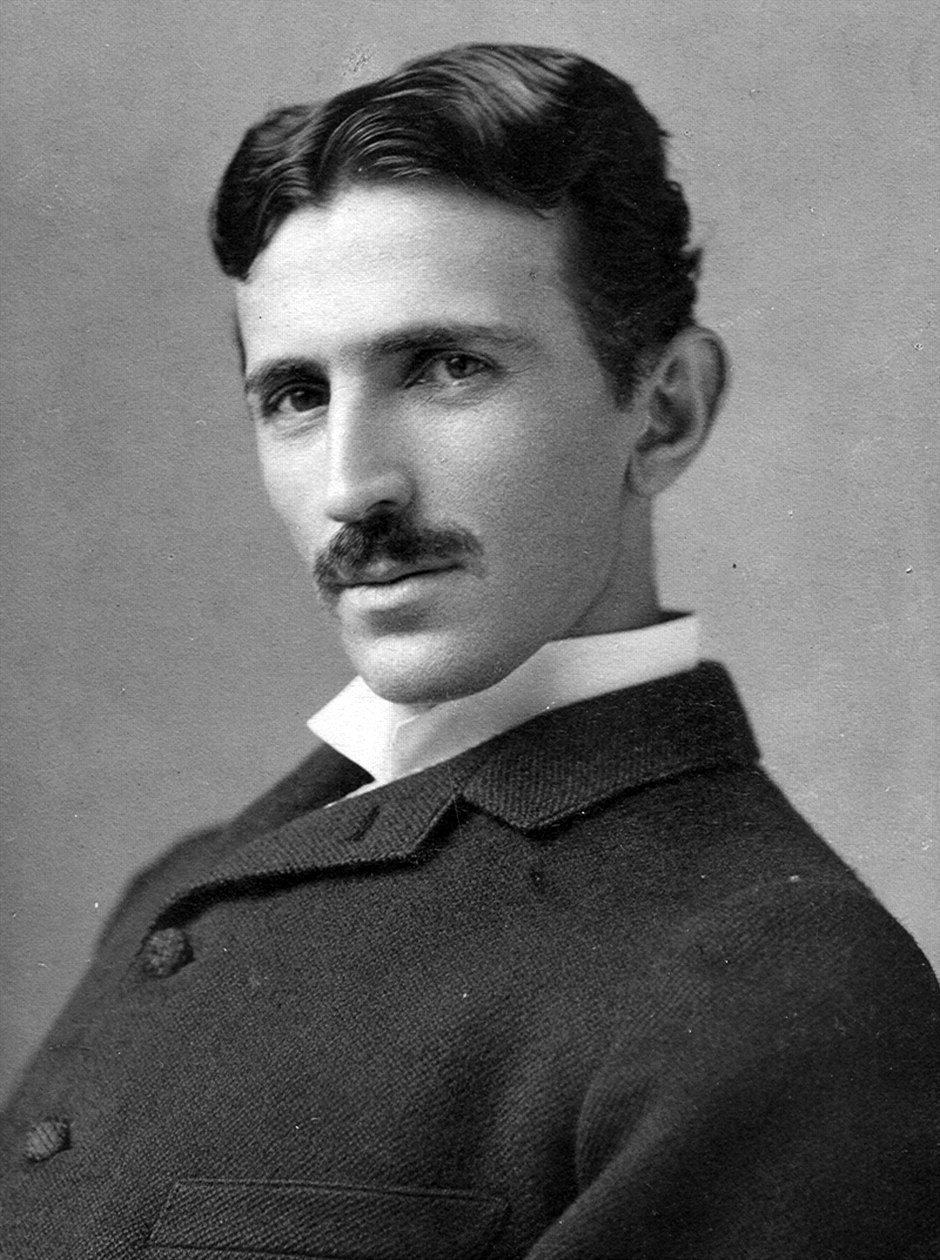 birth
Born July 10th, 1856
Smiljan, Croatia
Family
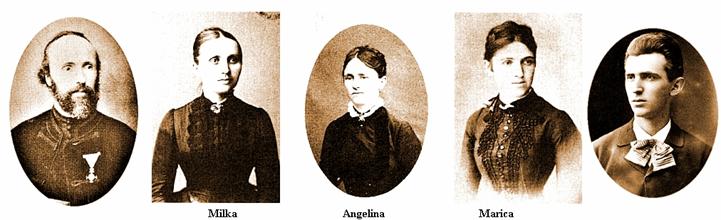 Father: Milutin Tesla
Mother: Duka Mandić
Sisters: Milka, Angelina and Marica
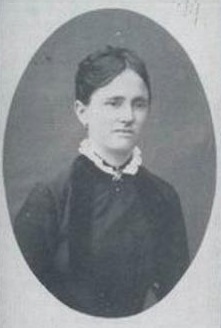 Early life
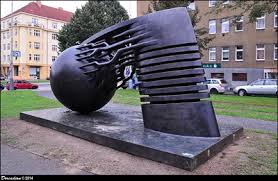 1875 starts tehnical school in Graz, Austria for three years
quits school and moves to Maribor, Slovenia
1880 starts Charles-Ferdinand University in Prague
USA
6 June 1884 first arrived in the US in New York city
Edinson hires Tesla to work for his Edison Machine Works
quits working for Edison and begins to dig in ditches
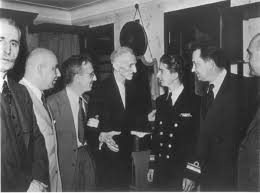 New ideas
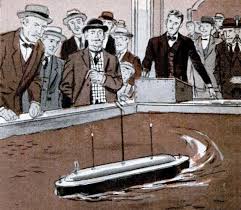 1880 constructs alternating current induction motor and the Tesla coil	
Begins working with George Westinghouse at Westinghouse Electric and Manufacturing Company´s
Experiments with X-rays, mechanical resonance, radio tehnology, radio controlling with boat
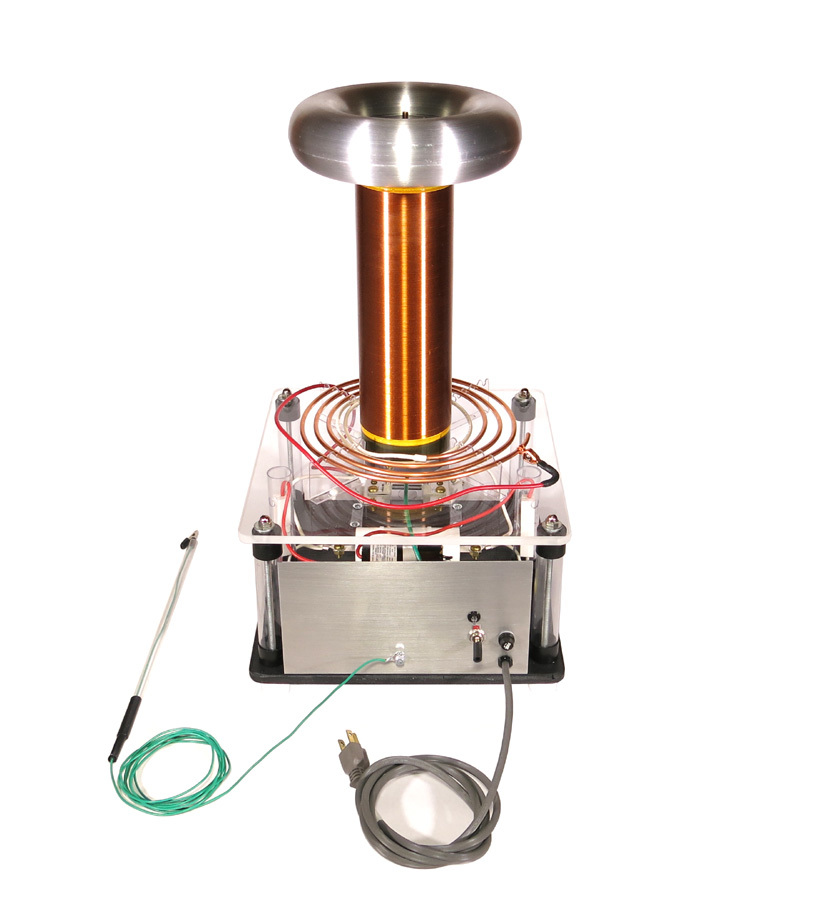 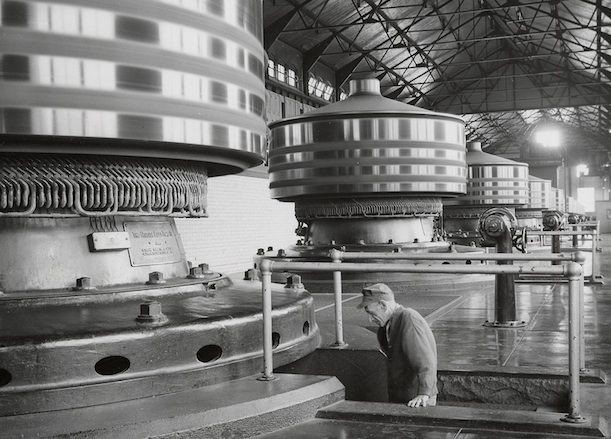 Niagara falls
Wins the contract to light Niagara Falls with AC electricity
November 16,1896 first power reaches Buffalo
dEATH
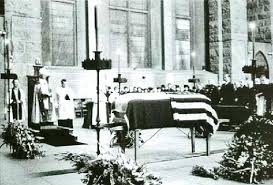 died some time between the evening of 5 January and the morning of 8 January 1943, at the age of 86
his was cremated and his ashes taken to Belgrade, Serbia in 1975
the urn was placed in Nikola Tesla museum
End